Welcome to our team at Anstruther Primary & Nursery
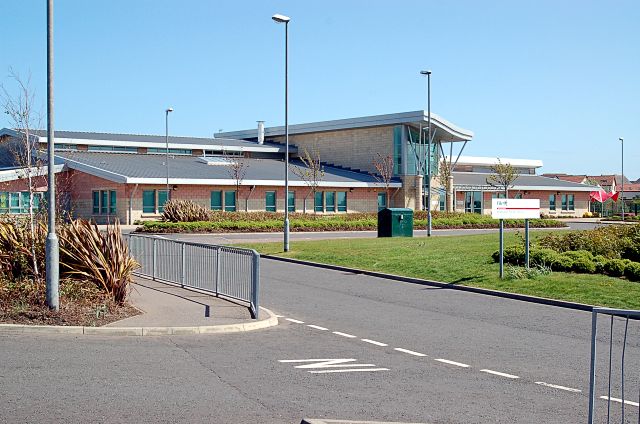 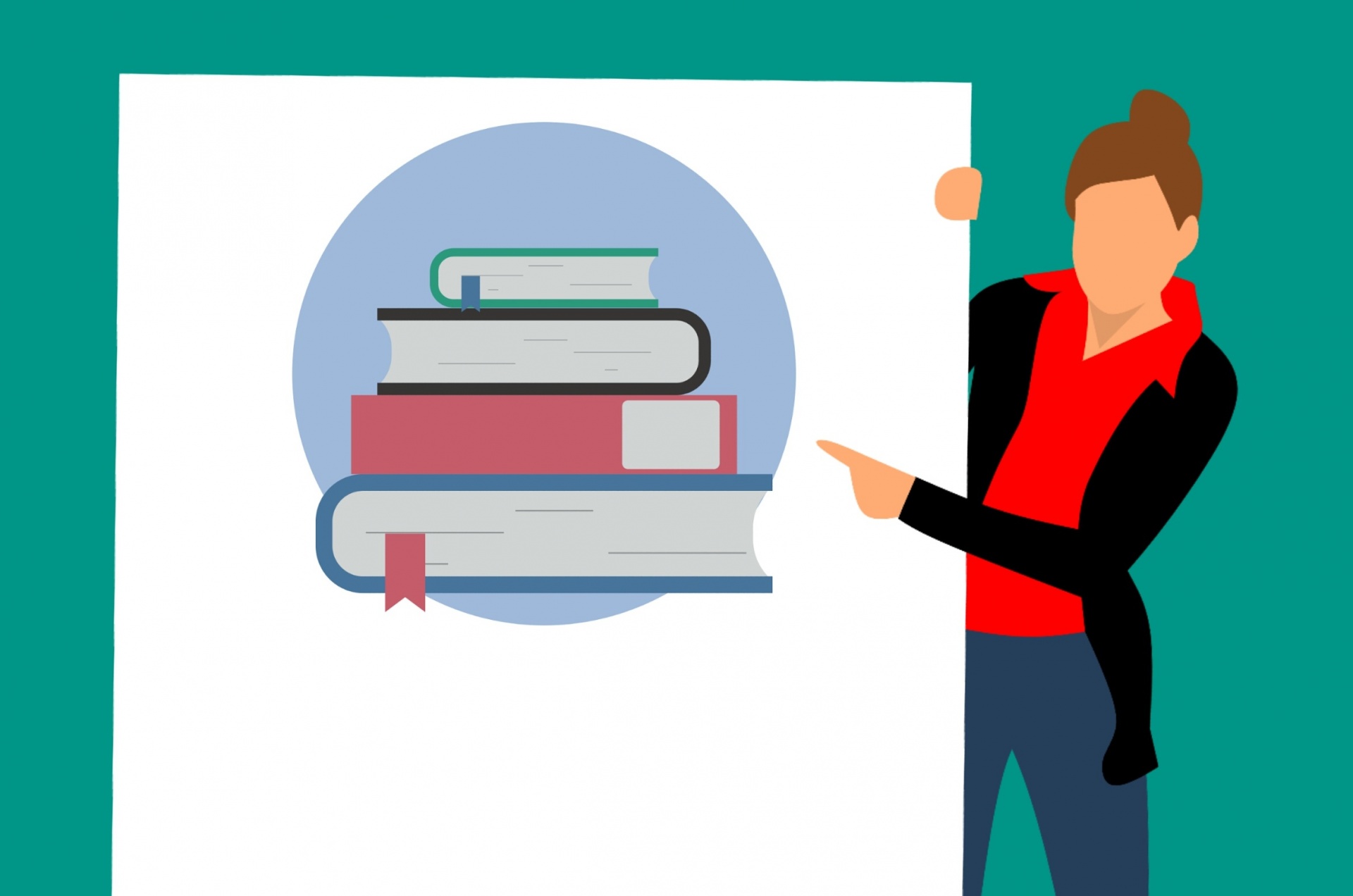 We would like to introduce the adults who support our children in learning and wellbeing.
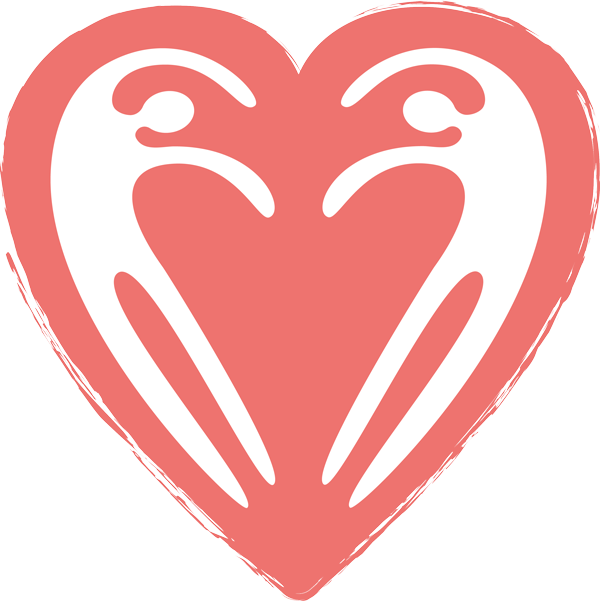 Our Senior Leadership Team
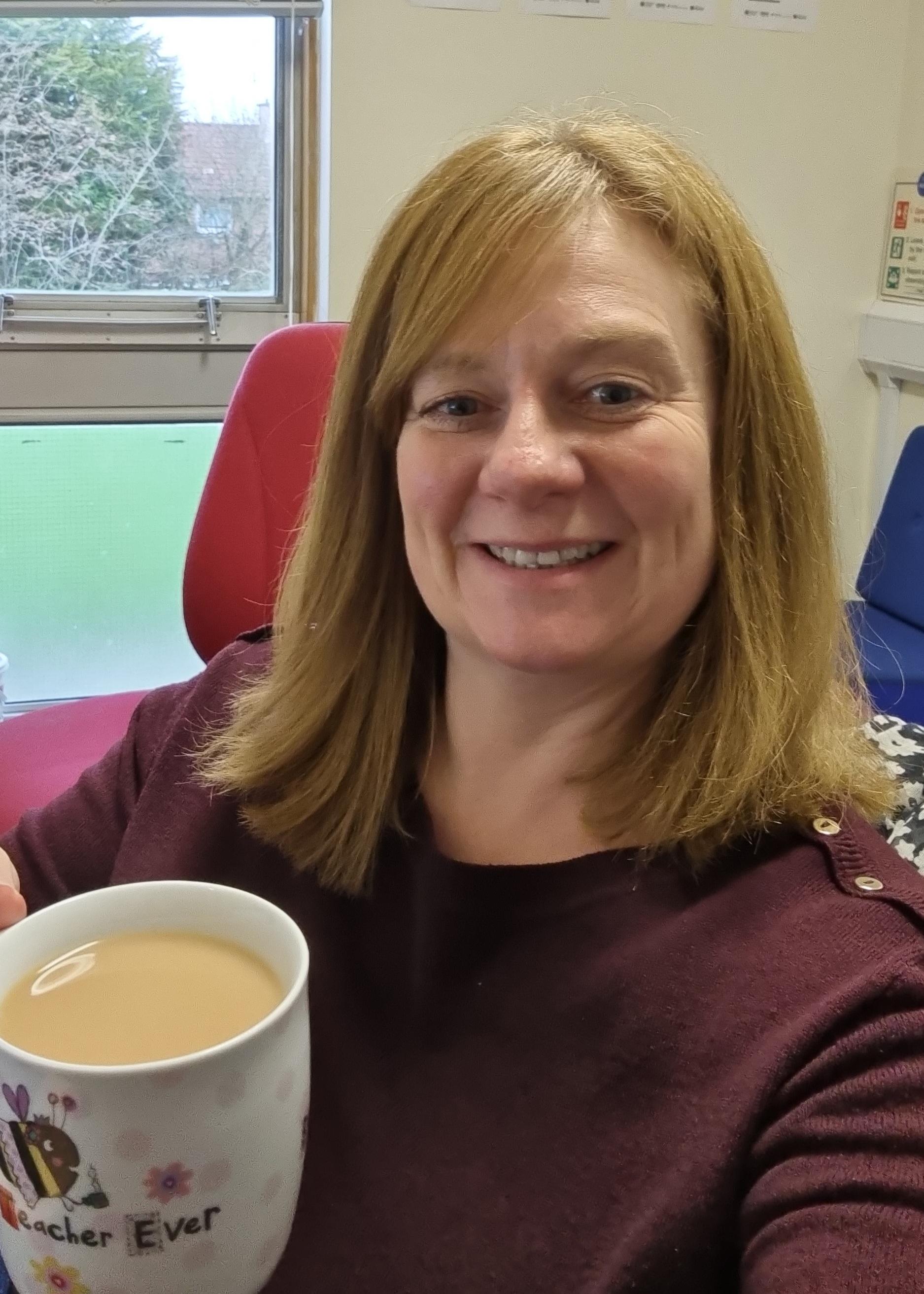 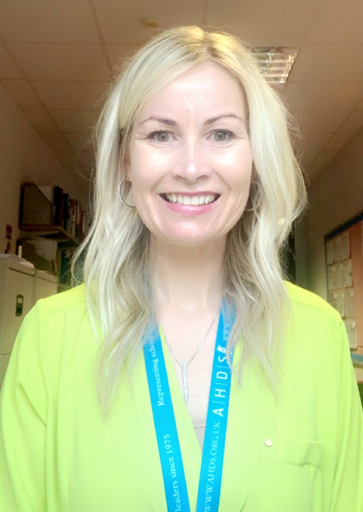 Mrs Easton - DHT
Miss Manton - HT
Mrs Hamilton - DHT
Mrs Todd - DHT
Our Early Learning Centre - Nursery
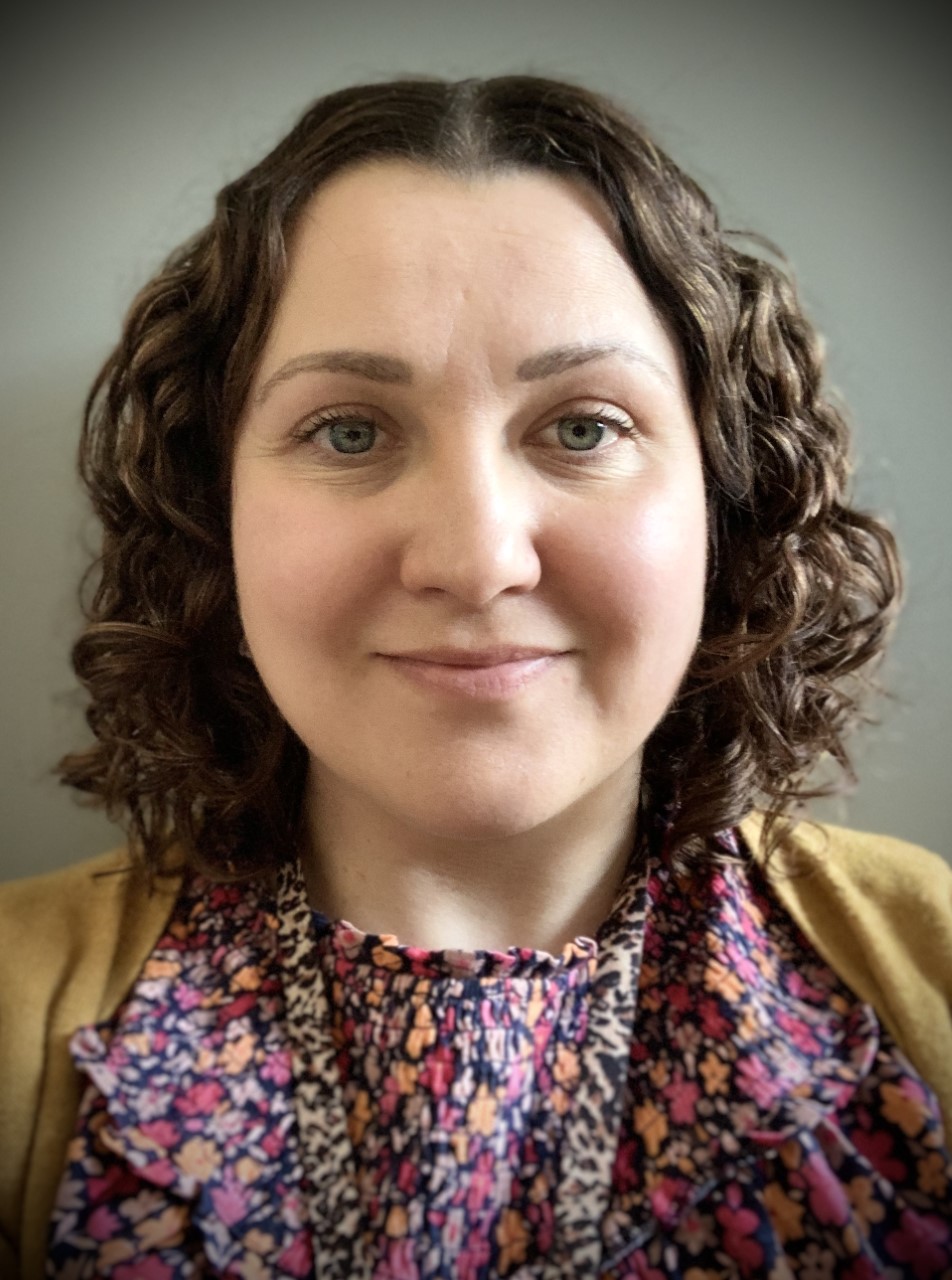 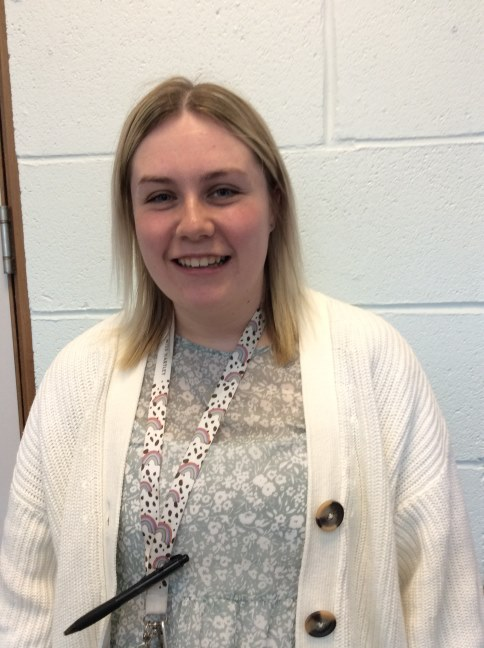 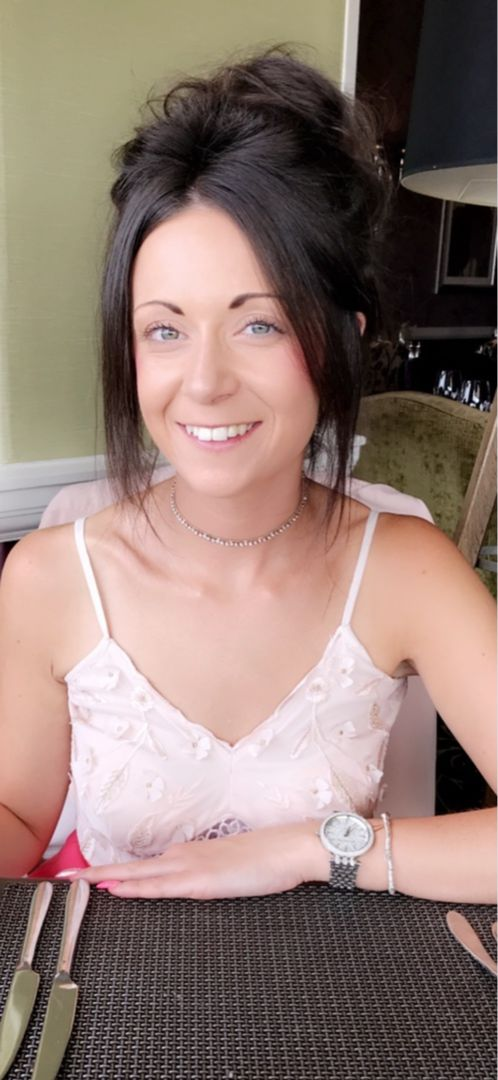 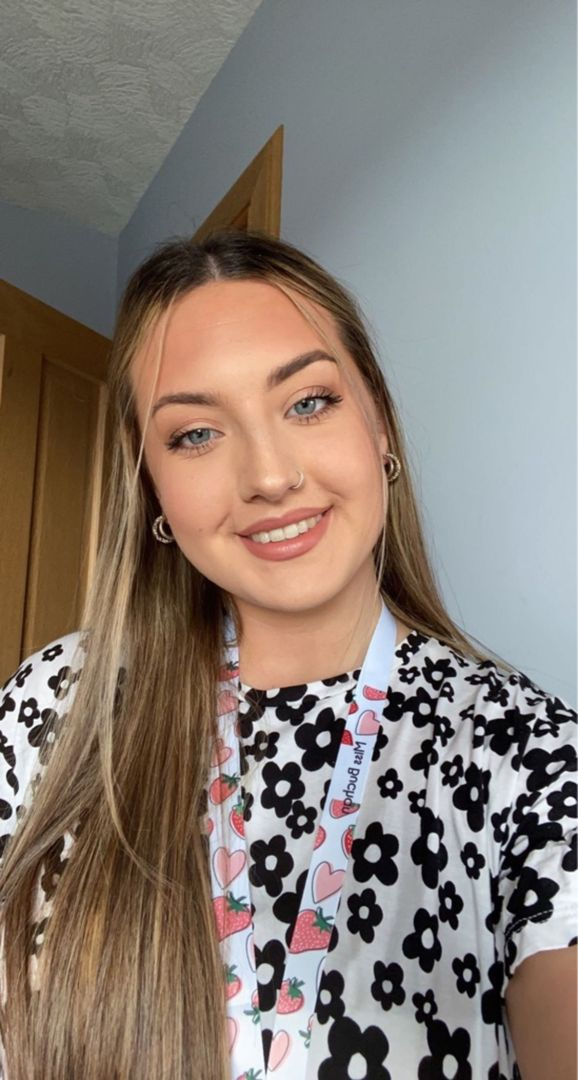 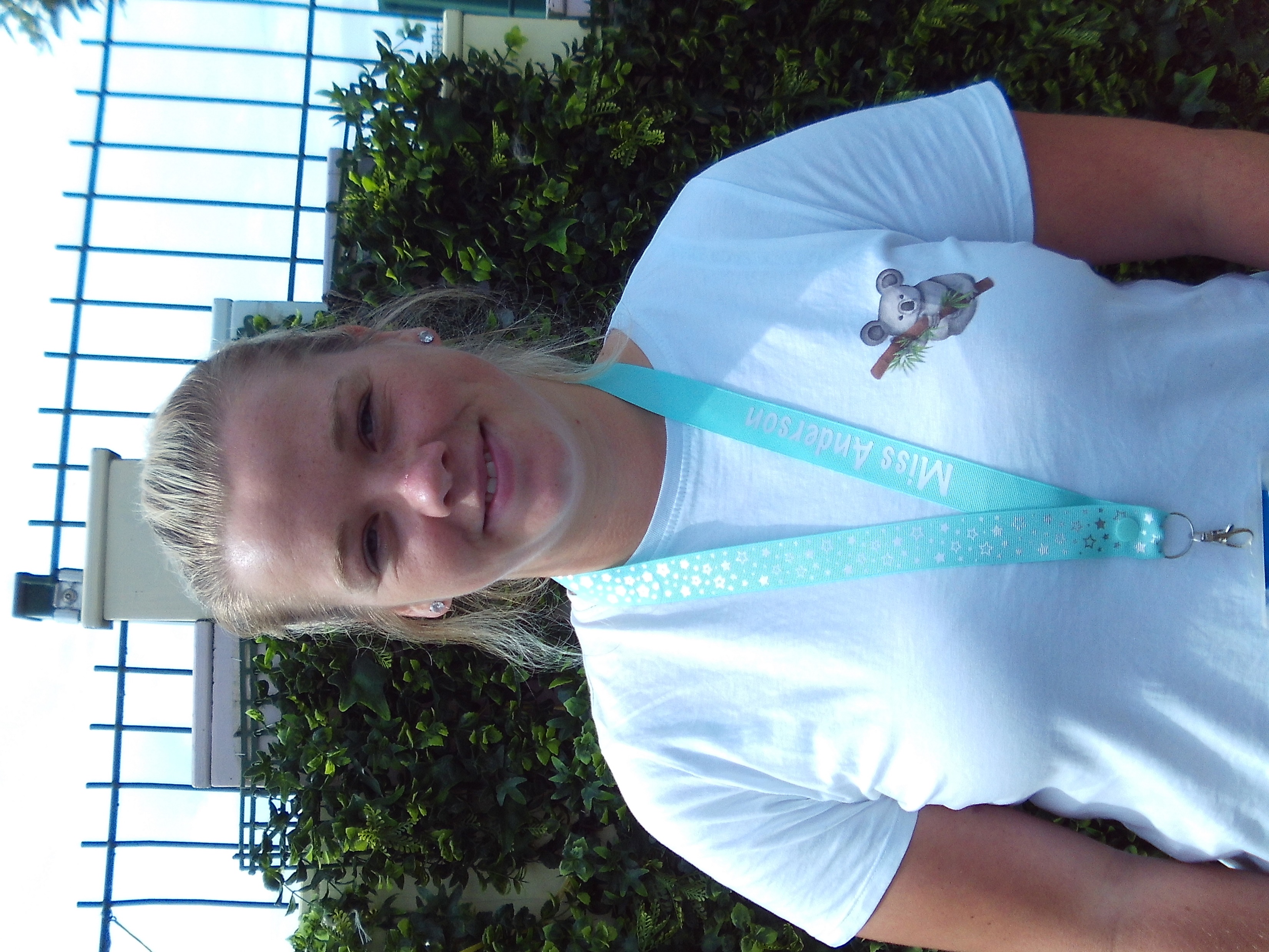 Miss Buchan
Miss Cameron
Miss Anderson
Mrs Gourley
Miss Hartley
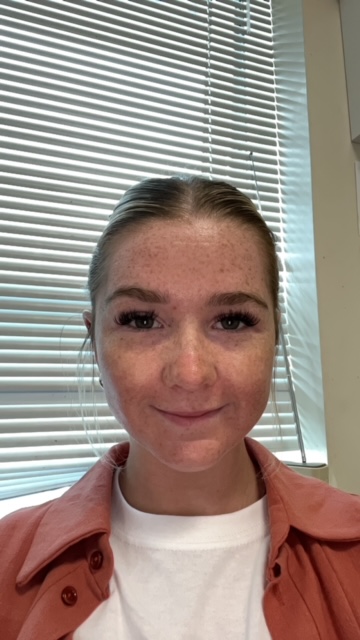 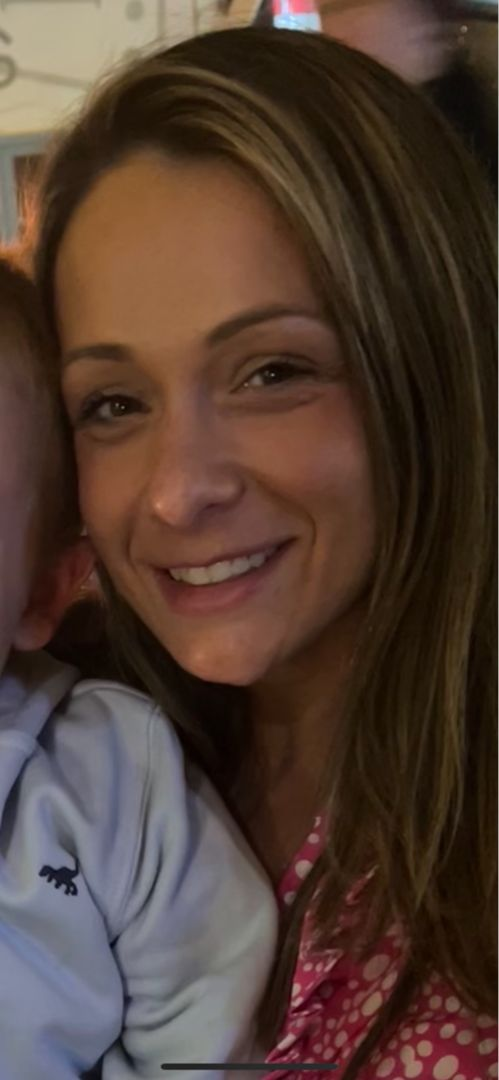 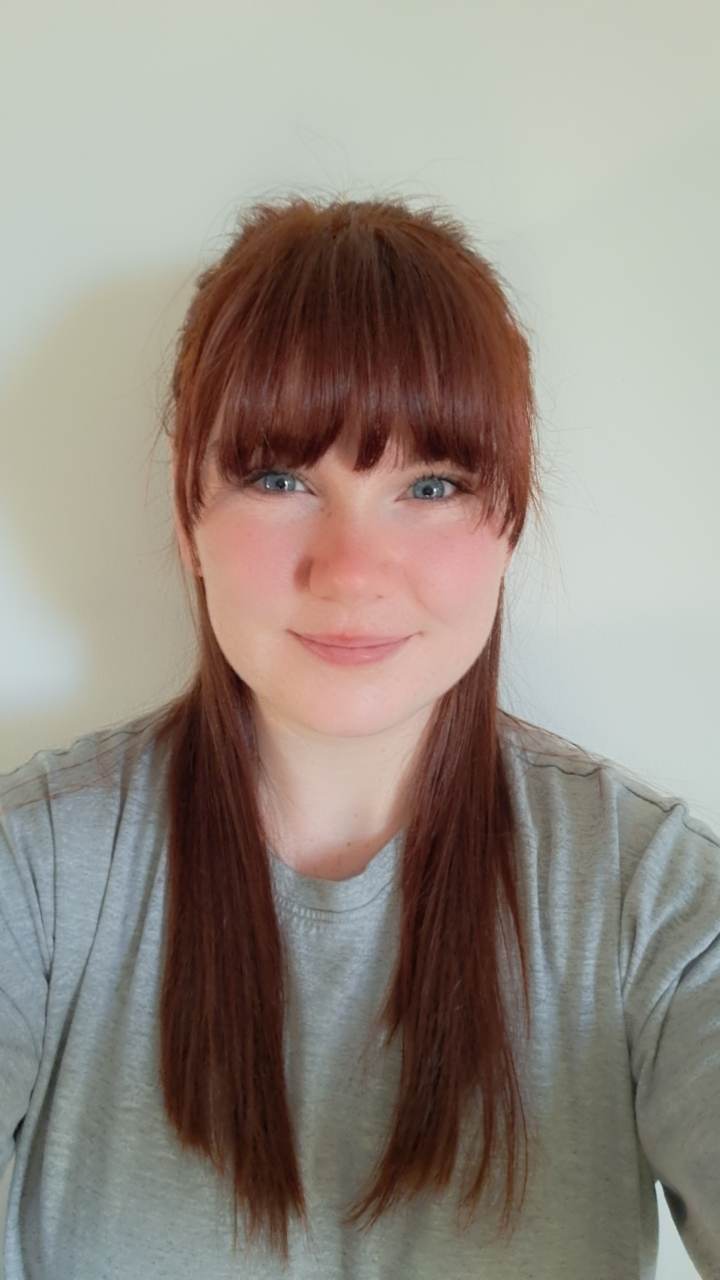 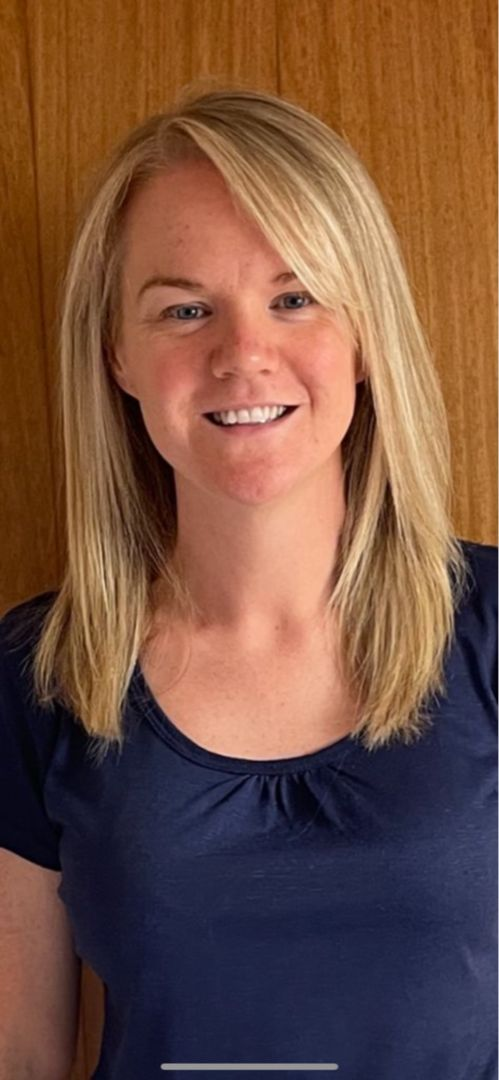 Mrs Lowrie
Mrs Strath
Miss Partridge
Miss Scott
Mrs Smith
Miss West
Our Primary Teachers
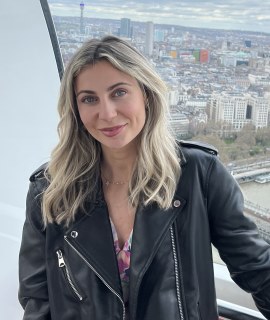 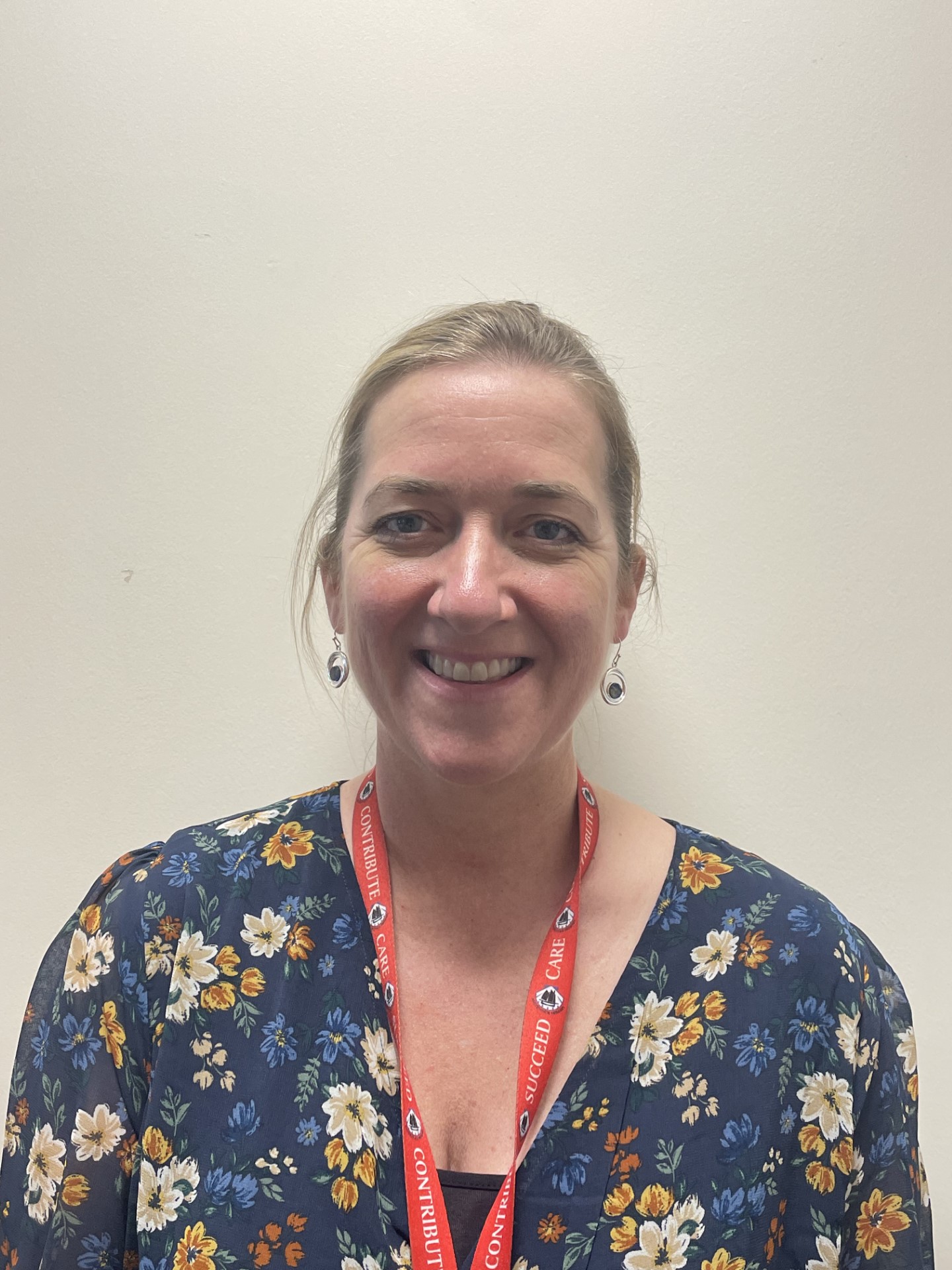 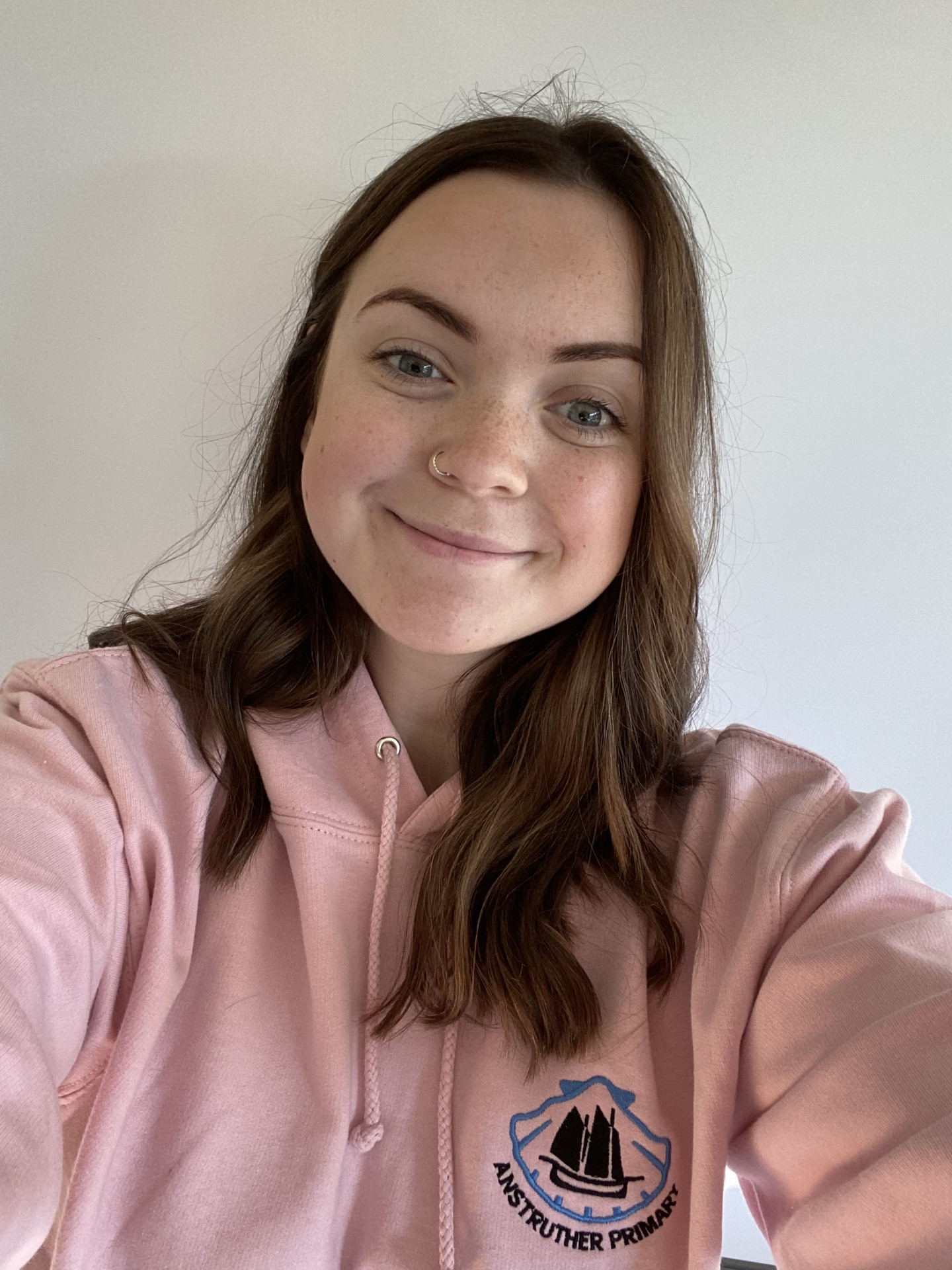 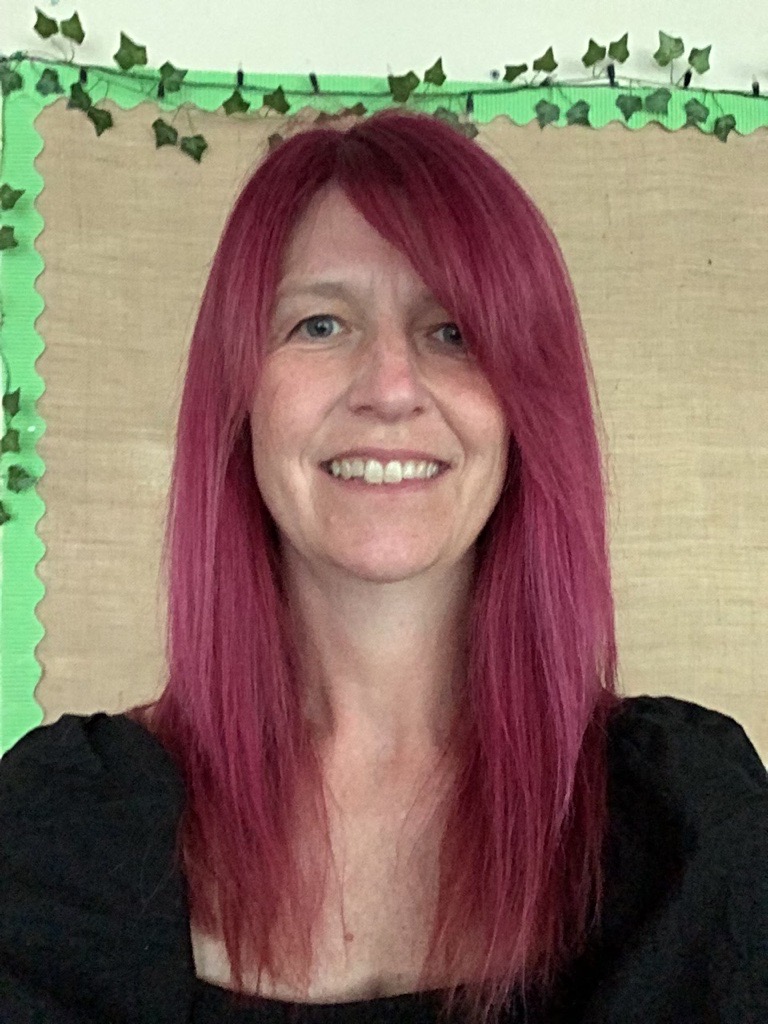 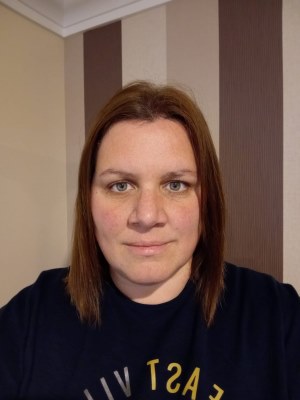 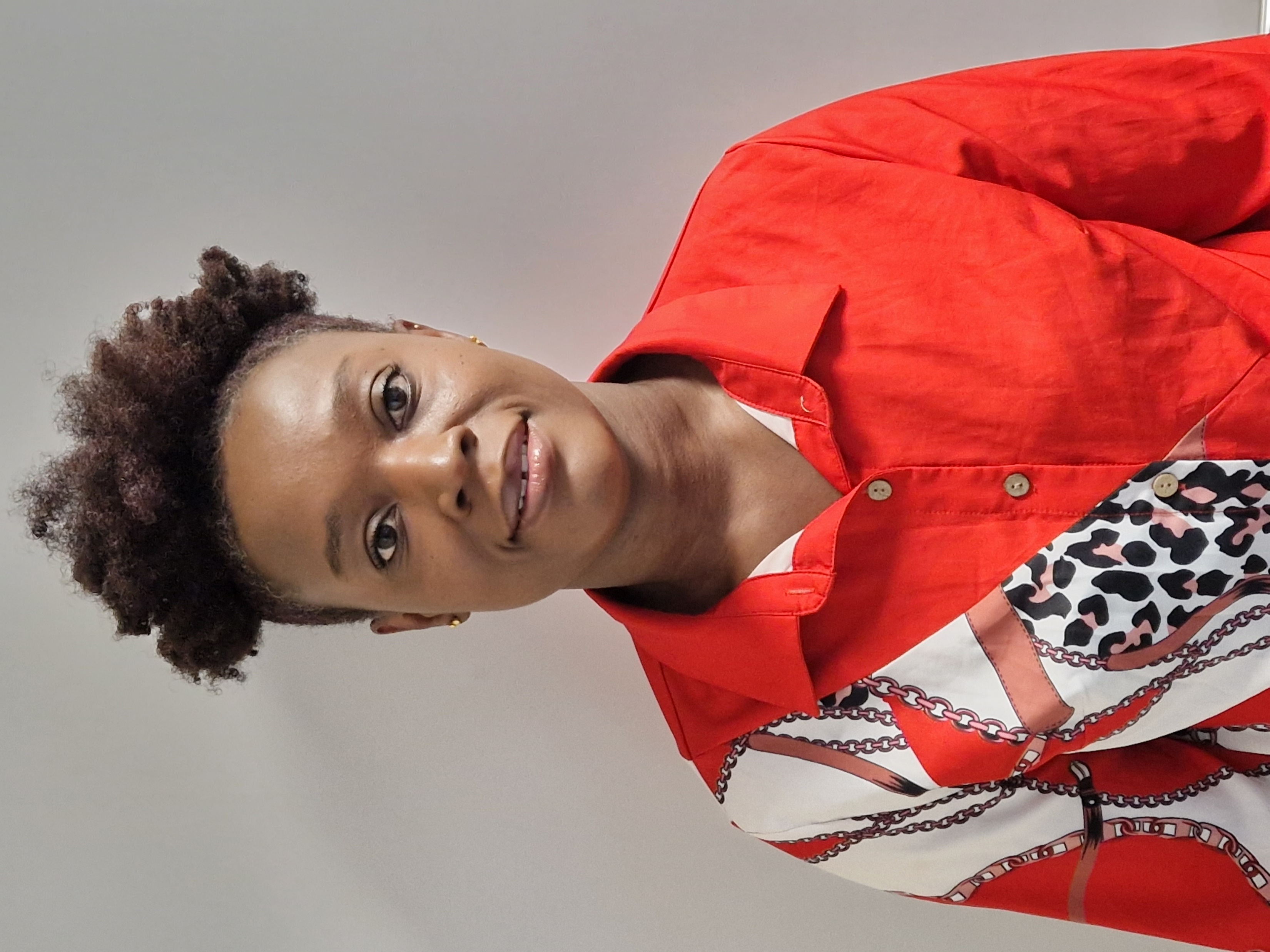 Ms Badu
Miss Armour
Miss Clunie
Miss Gillingham
Miss King
Mrs McNeil
Miss Jack
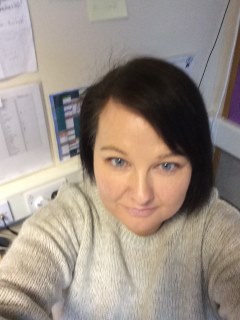 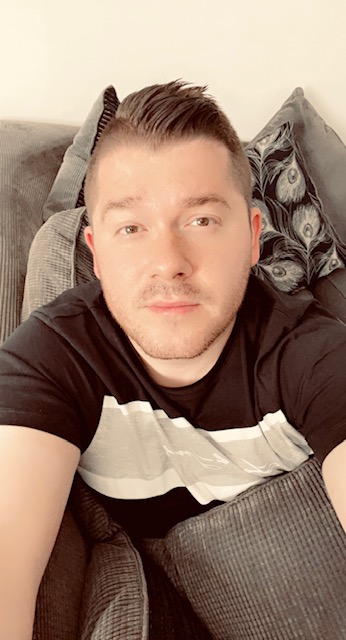 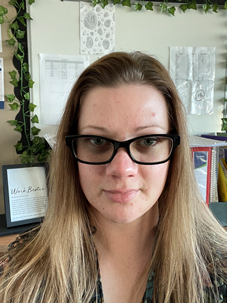 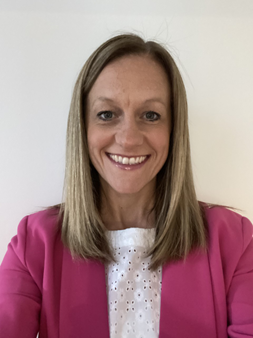 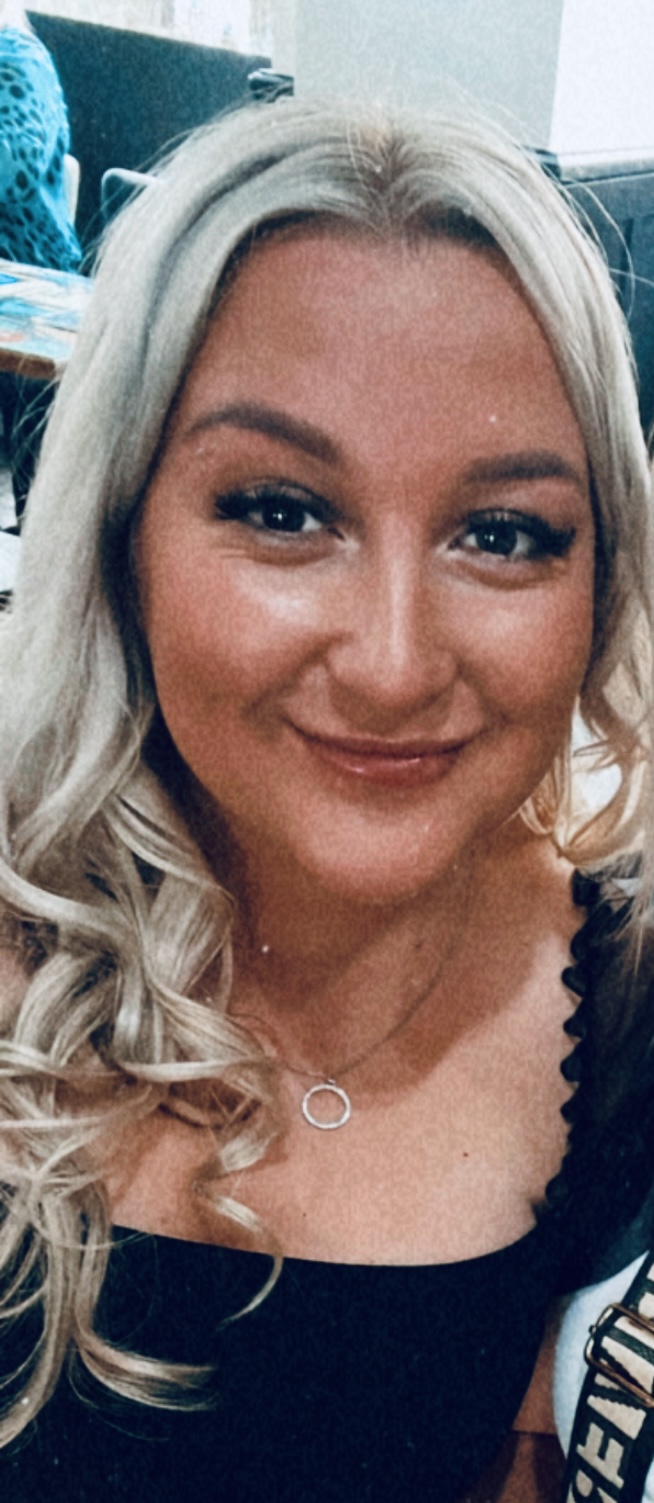 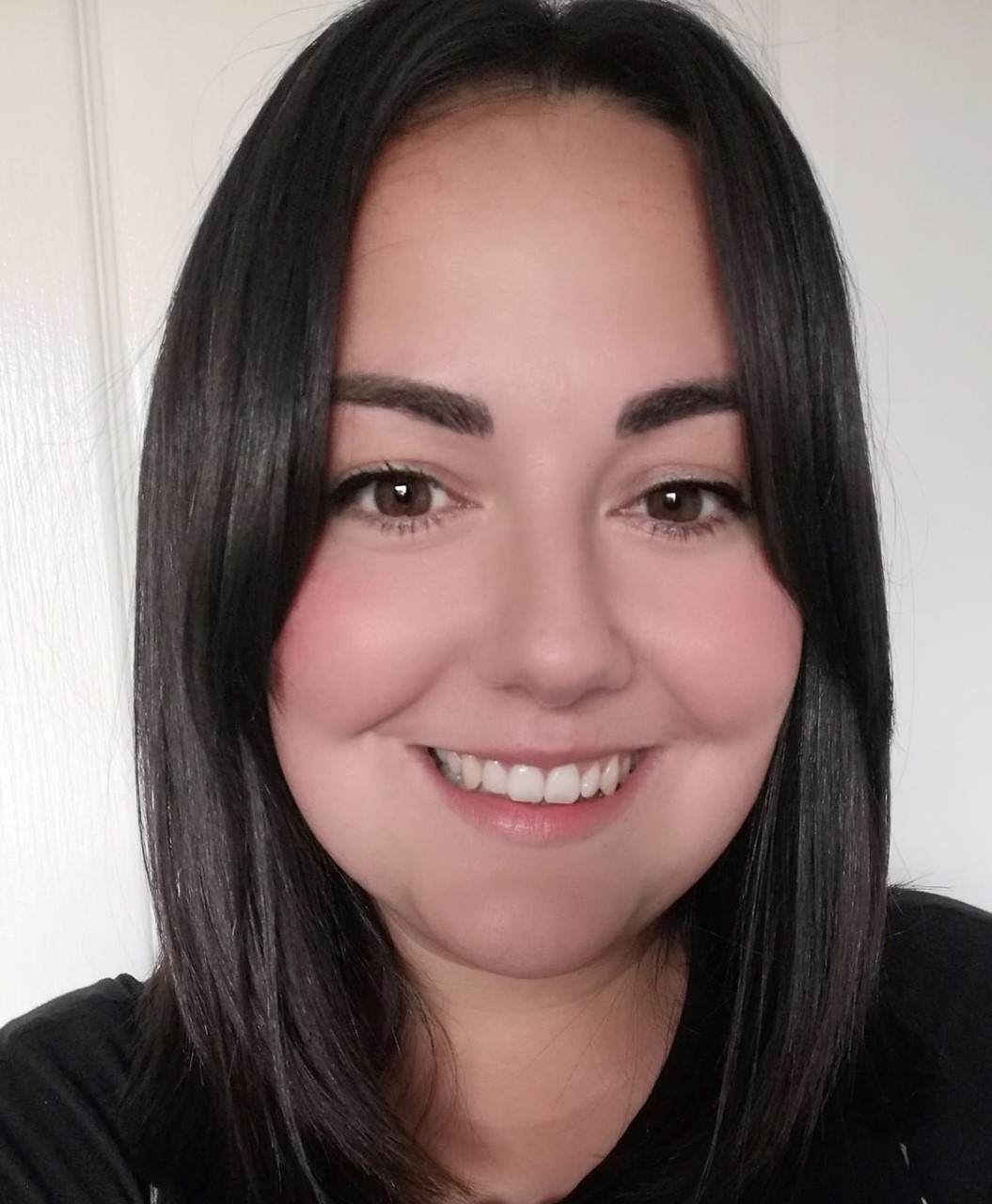 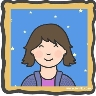 Miss McNeill
Miss Muldoon
Miss Murphy
Miss Niven
Miss Parker
Mr Wilson
Miss Wilson
Our SFL Teachers
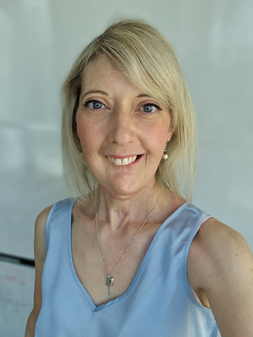 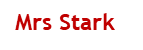 Mrs Morrissey
Our Non Class Contact Teachers
Mr Noble
Our Pupil Support Assistants
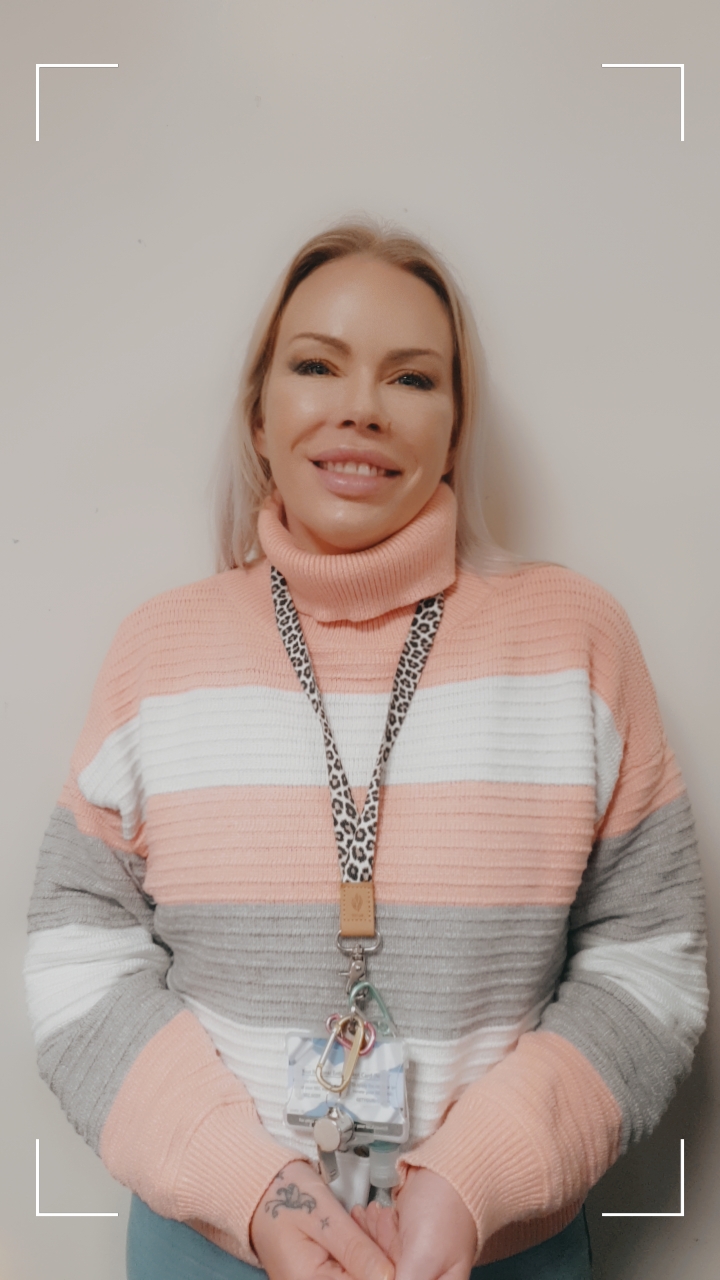 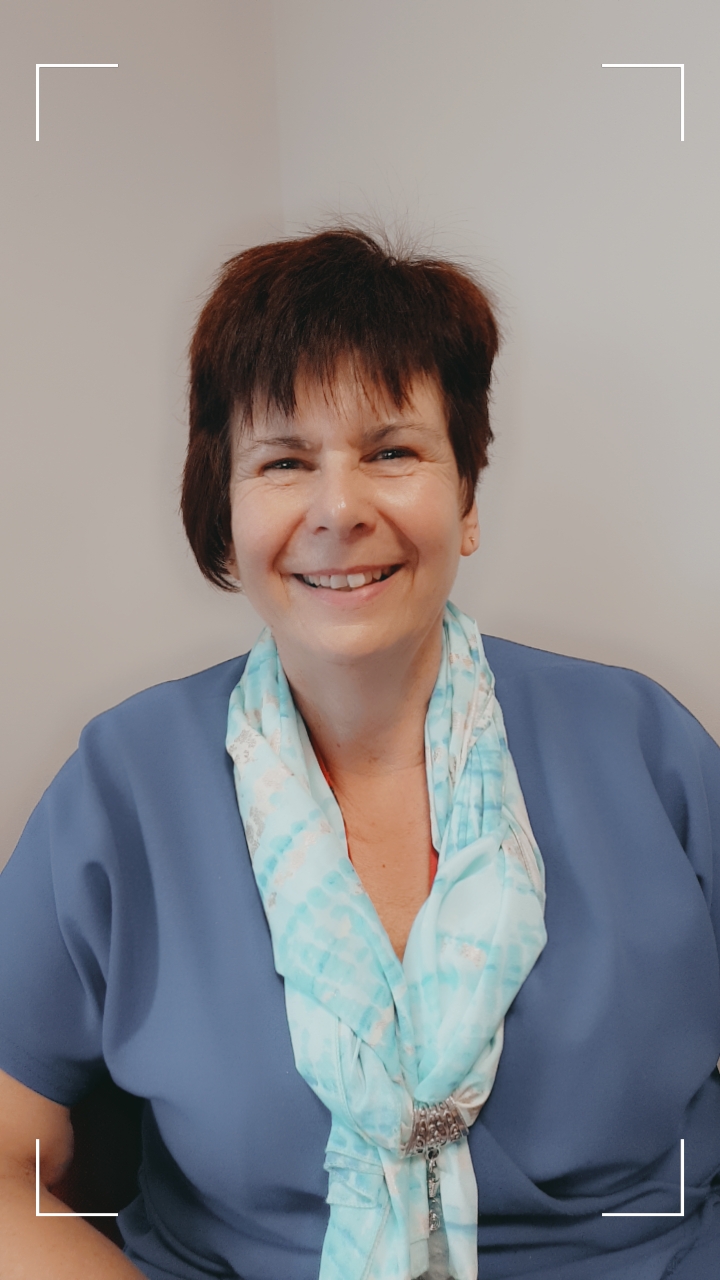 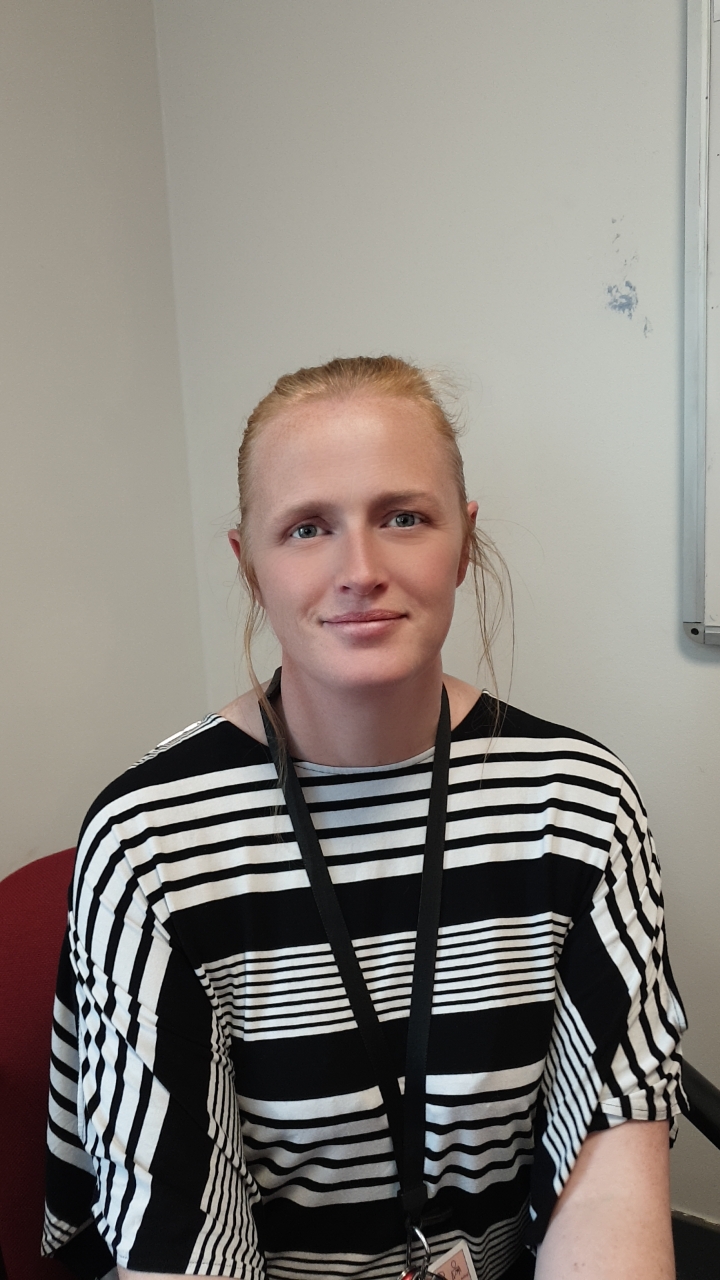 Miss Bruce
Mrs Cowan
Mrs Horsburgh
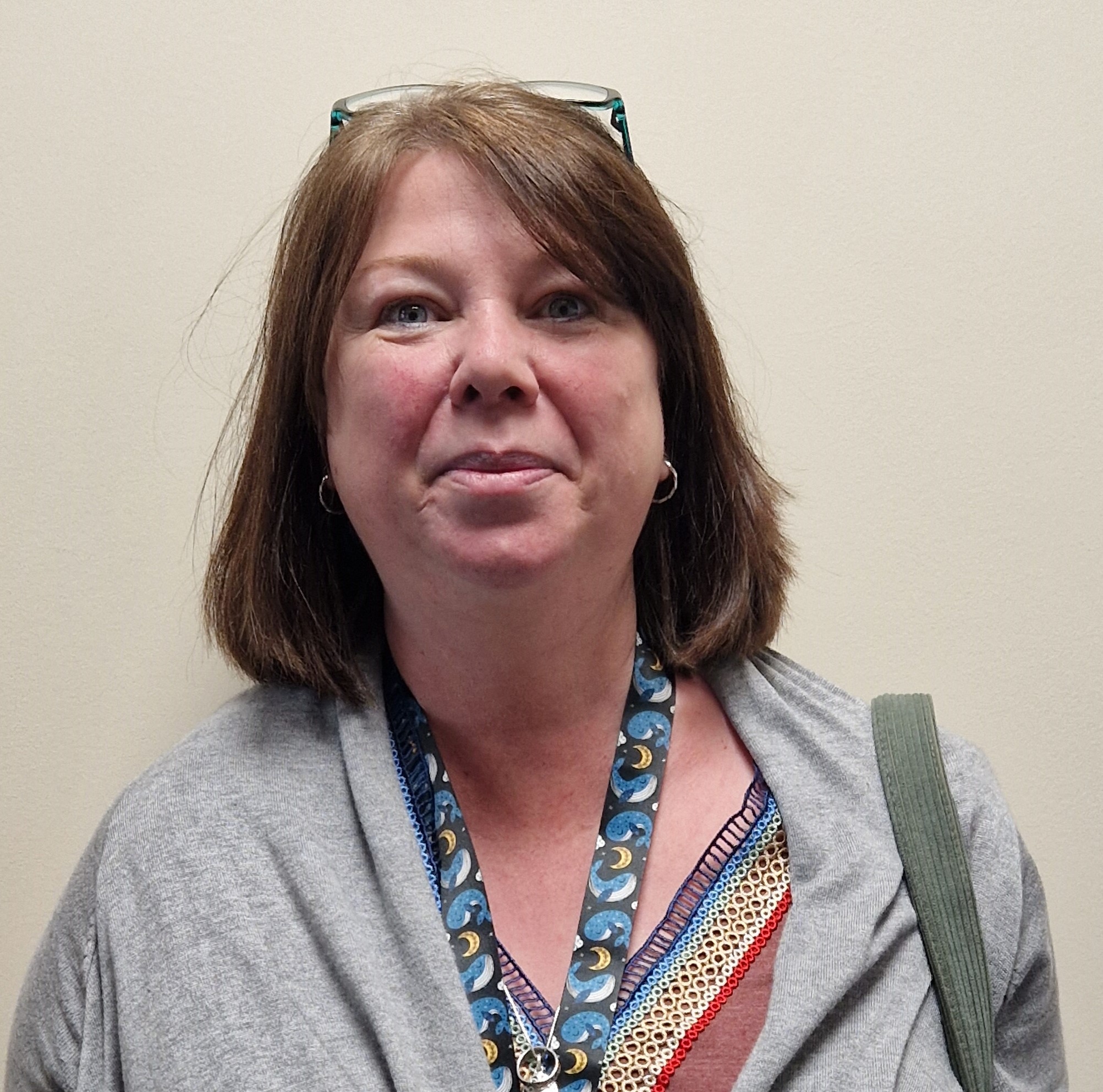 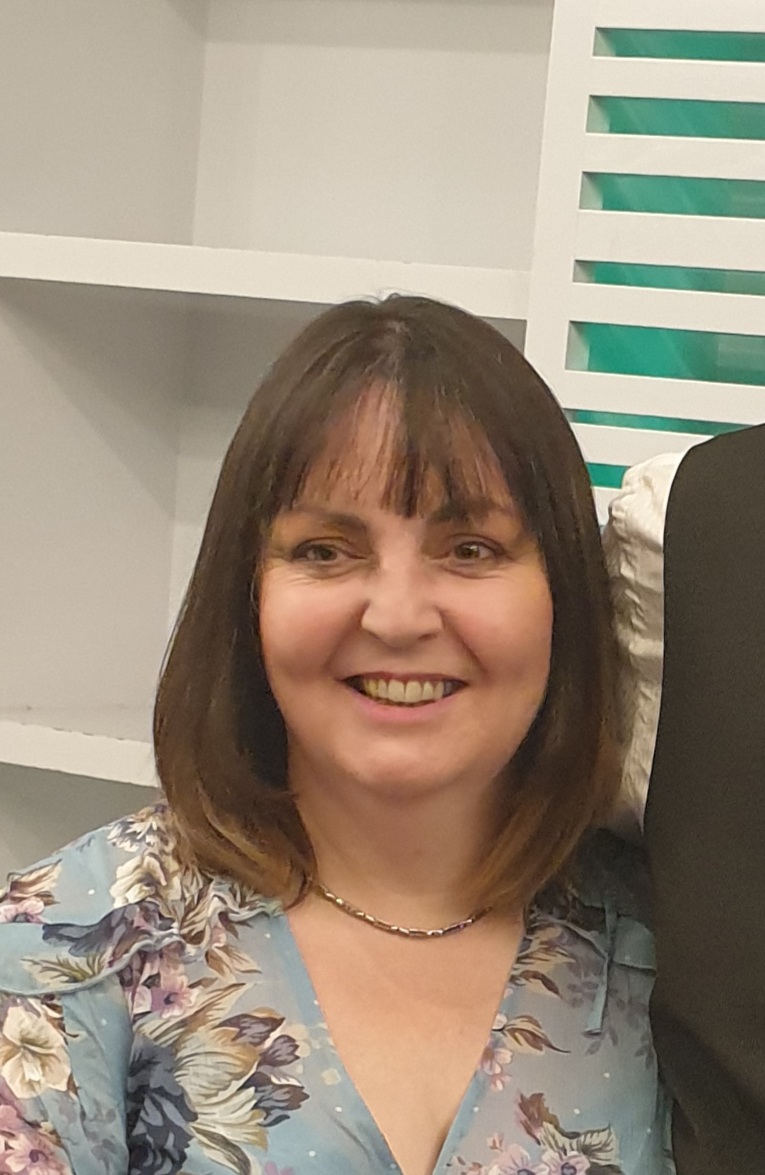 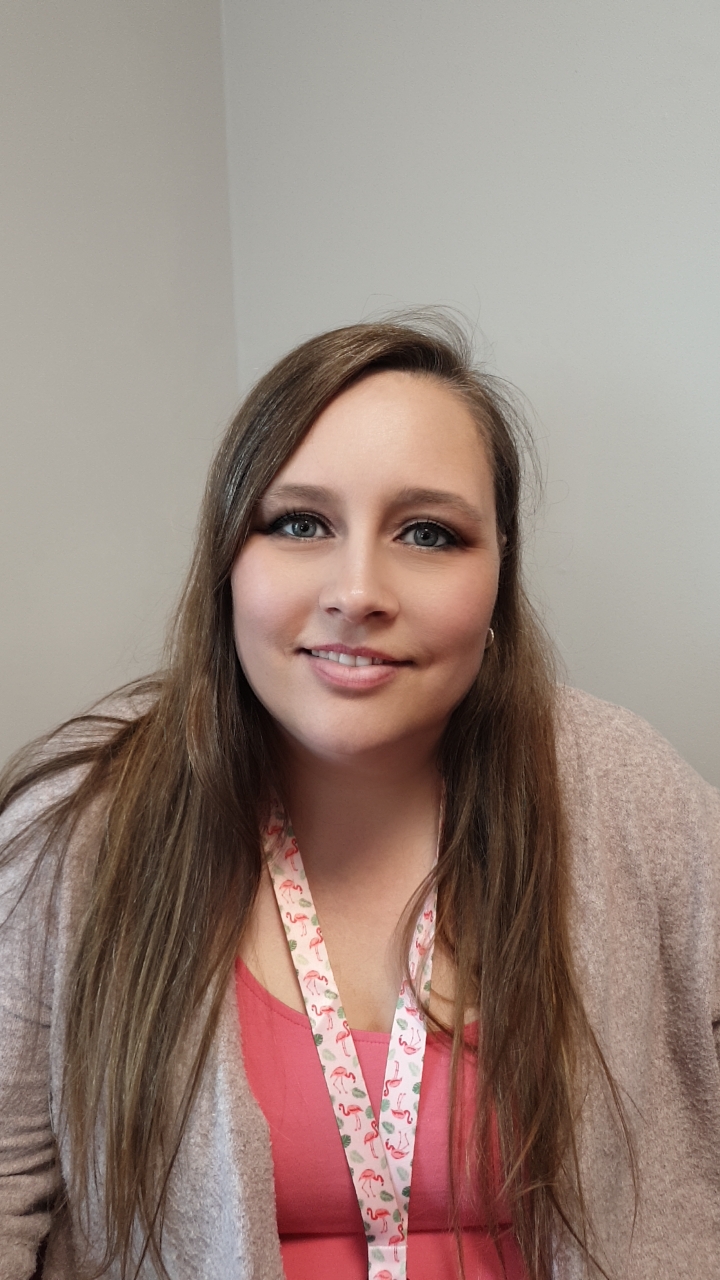 Mrs Reilly
Miss McLean
Mrs May
Our Office Staff
Mrs Campbell
Miss Jackson
Miss Shaw
Our Catering Assistants and Janitors
We hope this helps you become a little more familiar with the team who work here. If you need to make contact with anyone in the team email Anstrutherps.enquiries@fife.gov.uk or telephone 01334 659447.